HARMONIA II


Prof. Dr. Paulo de Tarso Camargo Cambraia Salles




2018
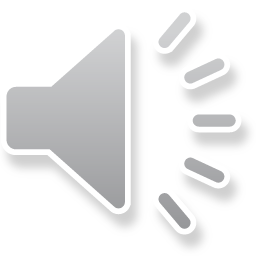 1. Modo________________
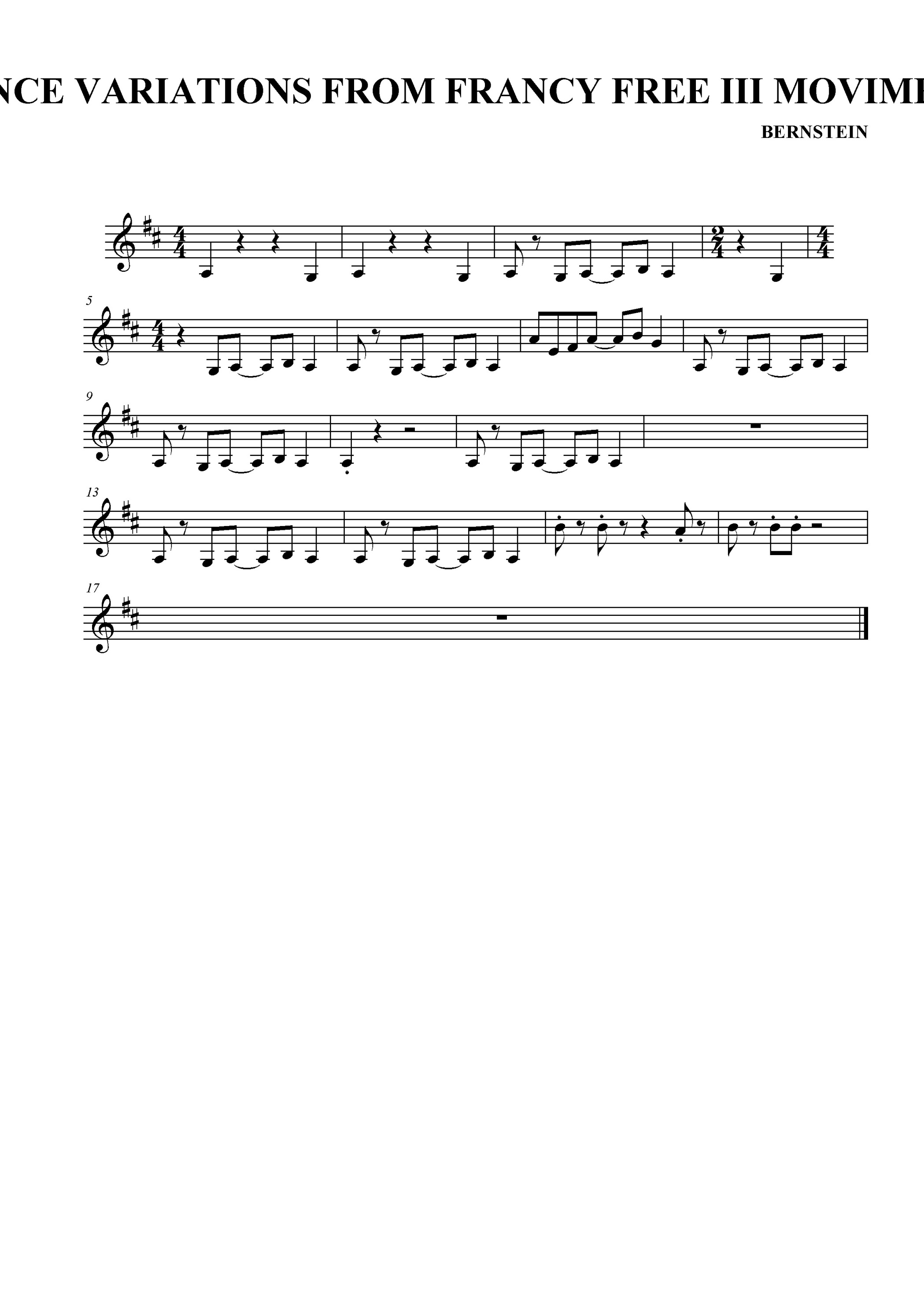 https://www.youtube.com/watch?v=g6DKf0WN3kA
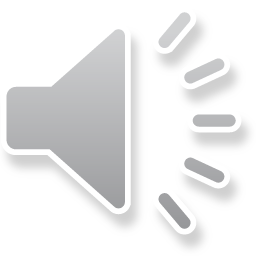 2. Modo________________
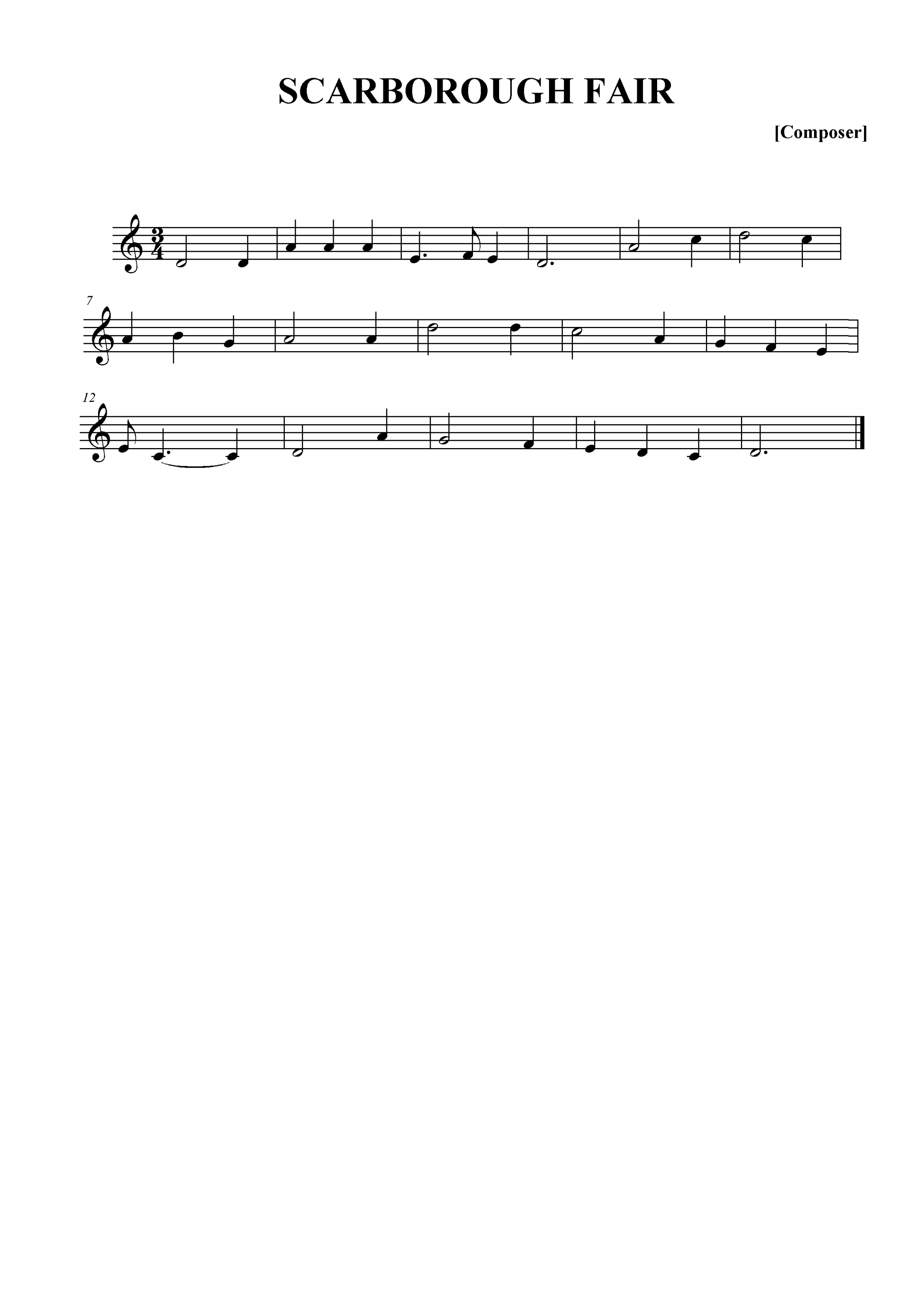 https://www.youtube.com/watch?v=wiZJP_XLmrQ
3. Modo ________________
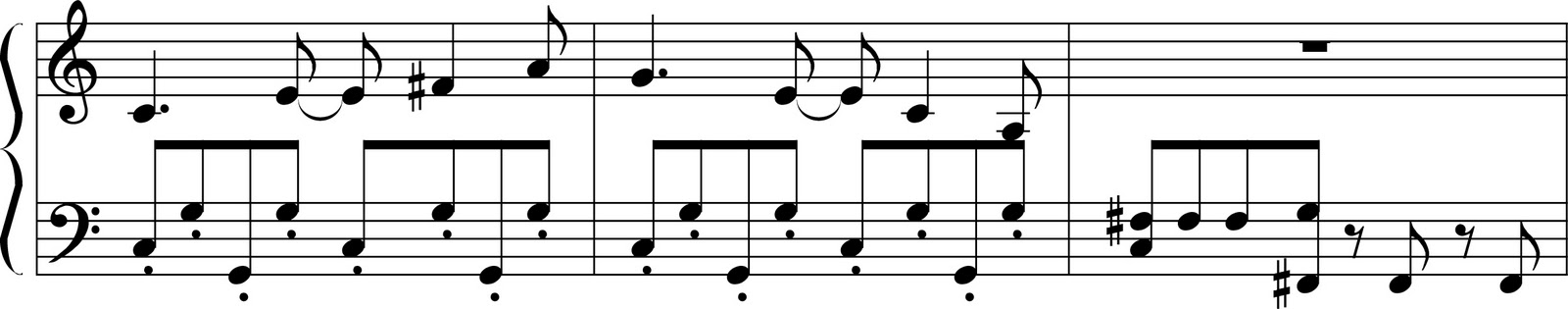 https://www.youtube.com/watch?v=Mpl86S5z9ic
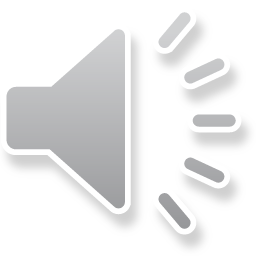 4. Modo ________________
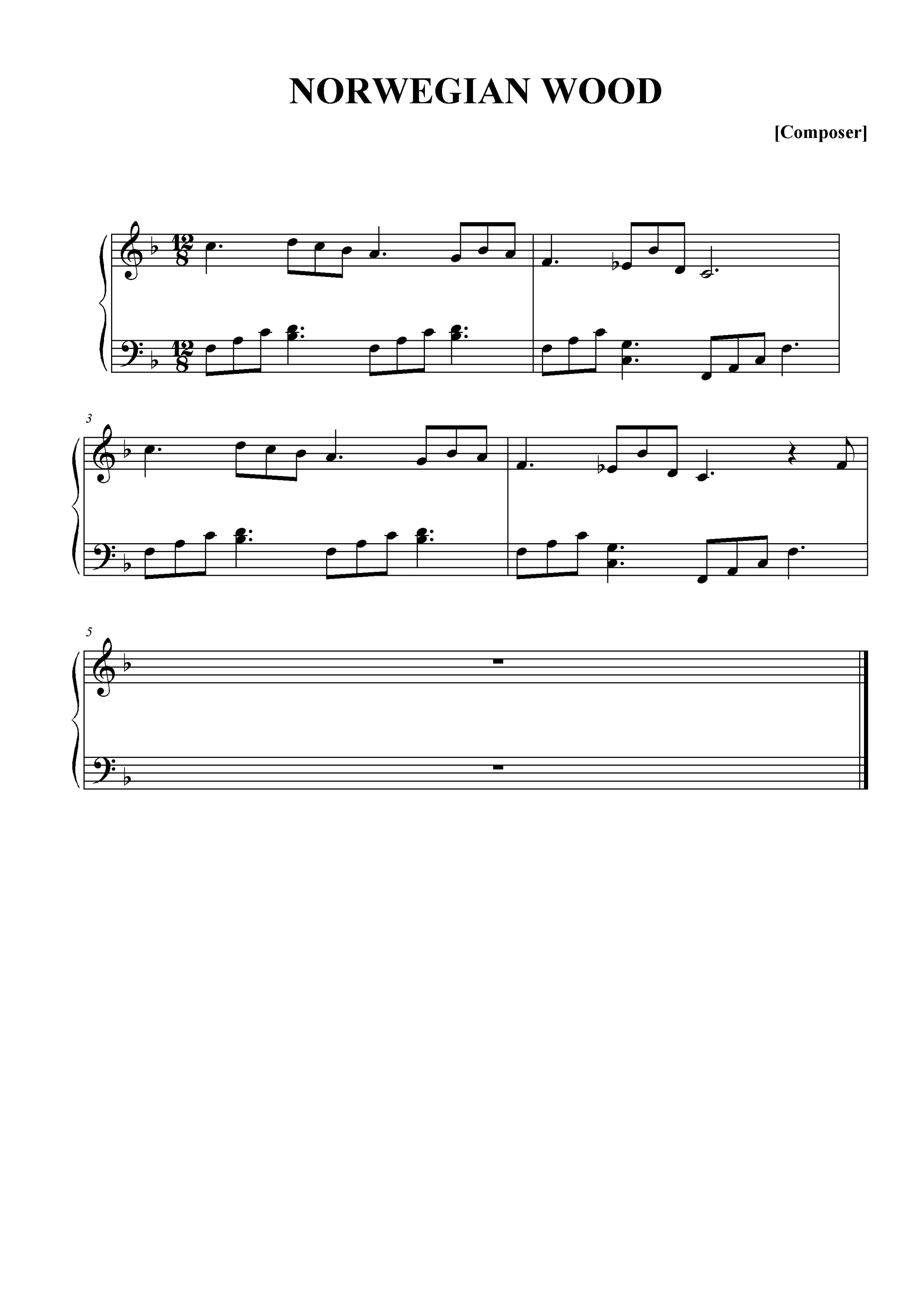 https://www.youtube.com/watch?v=ybrxCqbfVvQ
5. Modo ________________
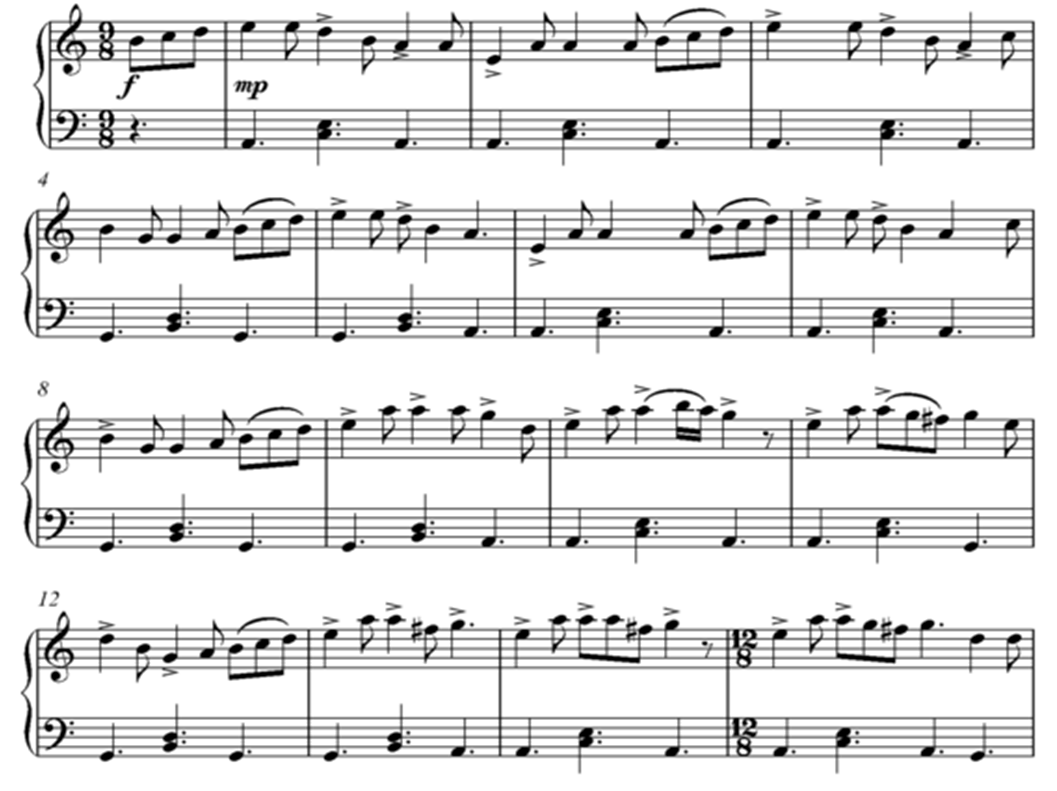 https://www.youtube.com/watch?v=jxBKgOyMzSc
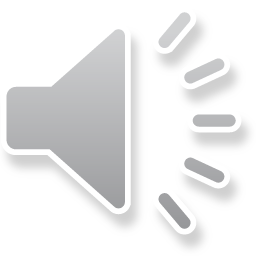 6. Modo ________________
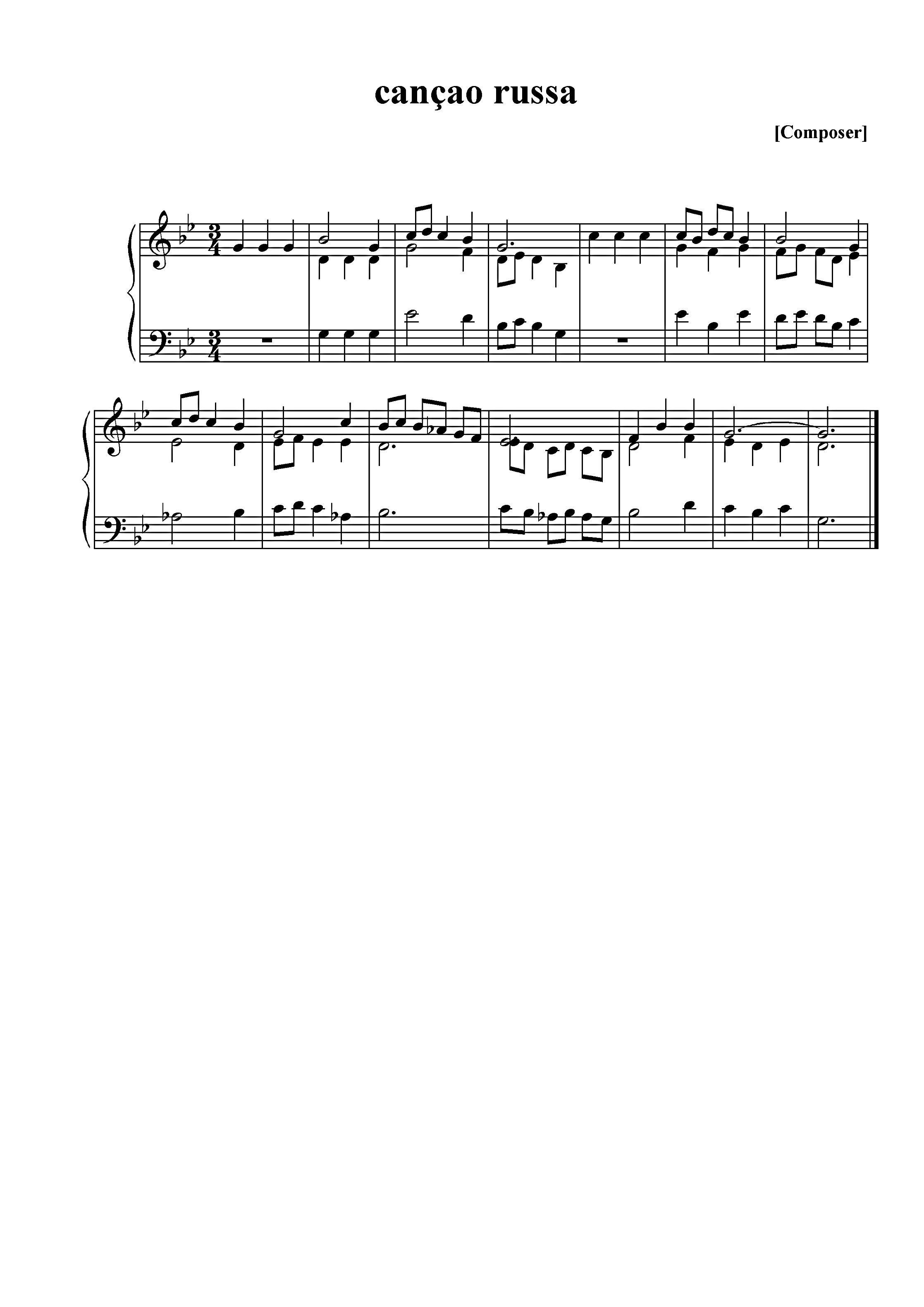 7. Modo ________________
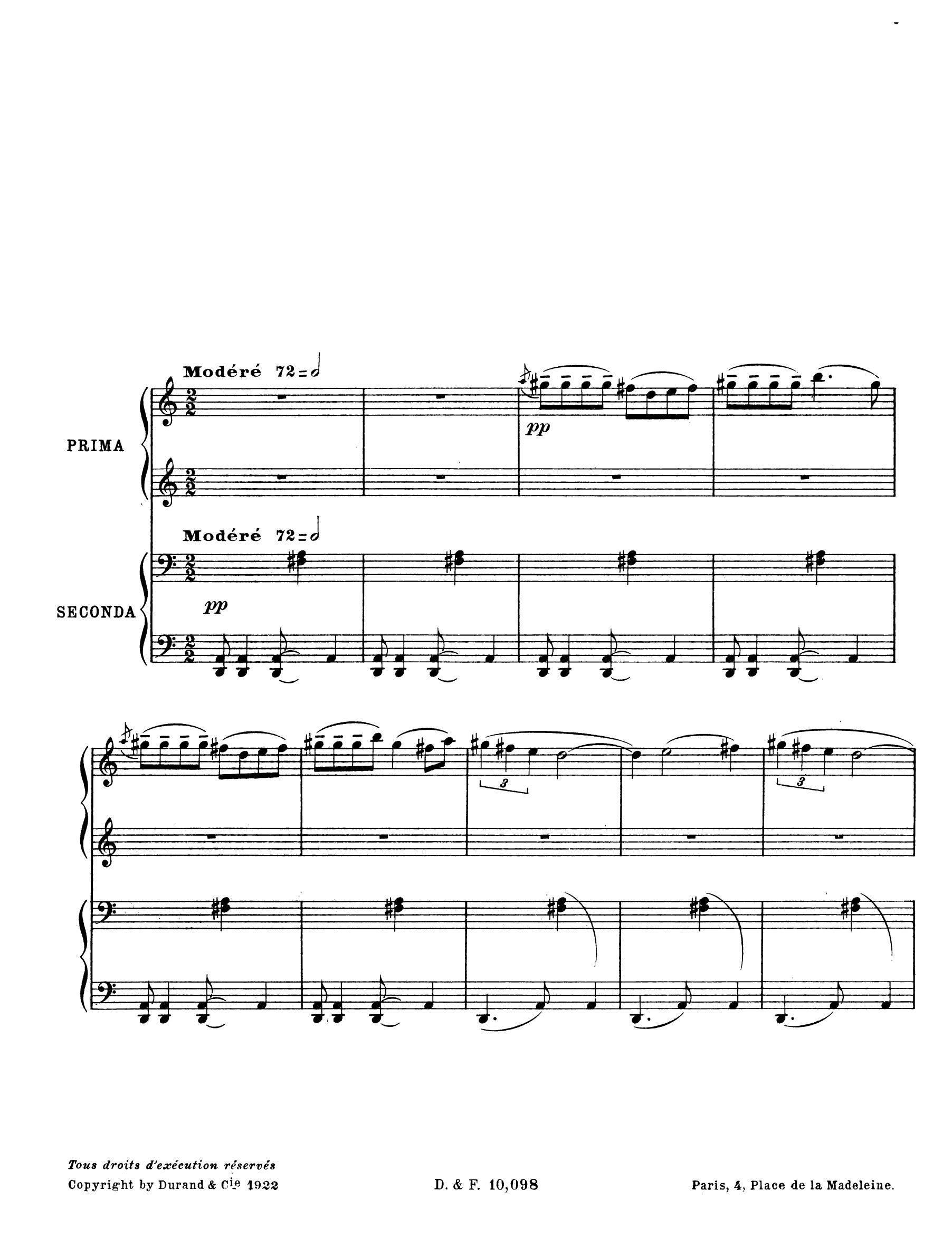 https://www.youtube.com/watch?v=mtNqkYg0ZRo